ΛΕΜΦΩΜΑΤΑ
ΚΑΡΑΛΗ ΒΑΣΙΛΙΚΗ
ΑΚΑΔΗΜΑΪΚΗ ΥΠΟΤΡΟΦΟΣ –  ΑΙΜΑΤΟΛΟΓΟΣ
Δ΄ΠΠΚ - ΑΤΤΙΚΟΝ
ΓΕΝΙΚΑ
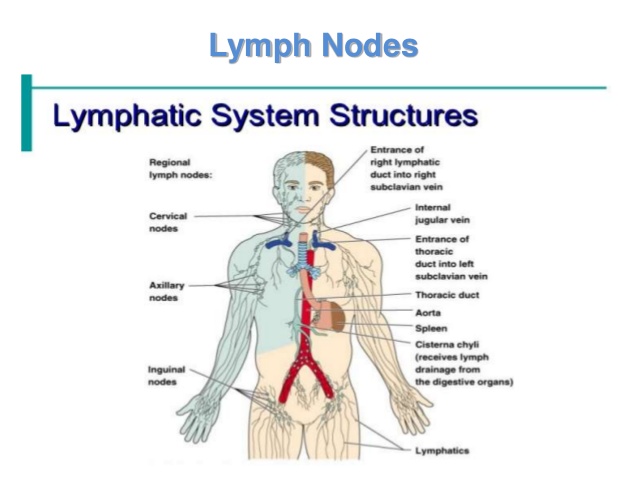 Τα λεμφώματα είναι νεοπλάσματα τα οποία ξεκινούν από τα κύτταρα του αίματος που ονομάζονται λεμφοκύτταρα. 
Χαρακτηρίζονται από παθολογικό πολλαπλασιασμό B ή T λεμφοκυττάρων στα λεμφικά όργανα.
ΛΕΜΦΙΚΟΣ ΙΣΤΟΣ
Λεμφαδένες: έχουν μέγεθος μπιζελιού και εκεί συγκεντρώνονται όλα τα λεμφοκύτταρα και διάφορα άλλα κύτταρα τοθ ανοσολογικού συστήματος.

Λεμφαγγεία: είναι ένα δίκτυο από λεπτά κανάλια που ενώνουν τους λεμφαδένες και μεταφέρουν τα κύτταρα του ανοσολογικού συστήματος με τη λέμφο. 

Σπλήνας: είναι μέρος του ανοσολογικού συστήματος και δημιουργεί τα λεμφοκύτταρα και τα κύτταρα του ανοσολογικού συστήματος. Αποτελεί το φίλτρο του οργανισμού.

Μυελός των οστών: είναι υγρός και σπογγώδης ιστός σε συγκεκριμένα οστά. Εκεί δημιουργείται το αίμα.

Θύμος αδένας: εκεί αναπτύσσονται τα Τ λεμφοκύτταρα.

Αδενοειδής εκβλαστήσεις και αμυγδαλές: είναι συλλογές λεμφικών κυττάρων πίσω από τον φάρυγγα. Εκεί δημιουργούνται αντισώματα έναντι μικροβίων που αναπνέουμε ή καταπίνουμε.

Γαστρεντερικός σωλήνας: το στομάχι, το έντερο και διάφορα άλλα όργανα μπορούν να έχουν λεμφικό ιστό.
ΣΧΗΜΑΤΙΚΗ ΠΑΡΑΣΤΑΣΗ ΛΕΜΦΙΚΟΥ ΣΥΣΤΗΜΑΤΟΣ
ΤΑΞΙΝΟΜΗΣΗ ΚΑΤΑ WHO
Λέμφωμα Hodgkin


Νεοπλάσματα από Β-λεμφοκύτταρα
Από Πρόδρομα Β-κύτταρα
Από Ώριμα Β-κύτταρα
Β-λεμφοϋπερπλασίες δυνητικώς κακοήθεις         

Νεοπλάσματα από Τ-λεμφοκύτταρα
Από Πρόδρομα Τ-κύτταρα
Από Ώριμα Τ-κύτταρα
Τ-λεμφοϋπερπλασίες δυνητικώς κακοήθεις
85%
Μη Hodgkin Λεμφώματα
15%
Jaffe ES, Harris NL, Stein H, Vardiman JW (Eds.). World Health Organization Classification of Tumors. Pathology and Genetics of Tumors of Haematopoietic and Lymphoid Tissues. Jaffe ES, Harris NL, Stein H, Vardiman JW (eds.). IARC Press: Lyon 2001
ΛΕΜΦΩΜΑ HODGKIN
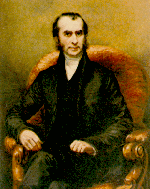 ΓΕΝΙΚΑ

Πρώτη περιγραφή το 1832 από τον Thomas Hodgkin.
Αποτελούν το 11% των λεμφωμάτων
Διφασική ηλικιακή κατανομή με μία κορυφή μεταξύ της 2ης και 3ης δεκαετίας και μια δεύτερη μεταξύ της 5ης και 6ης δεκαετίας
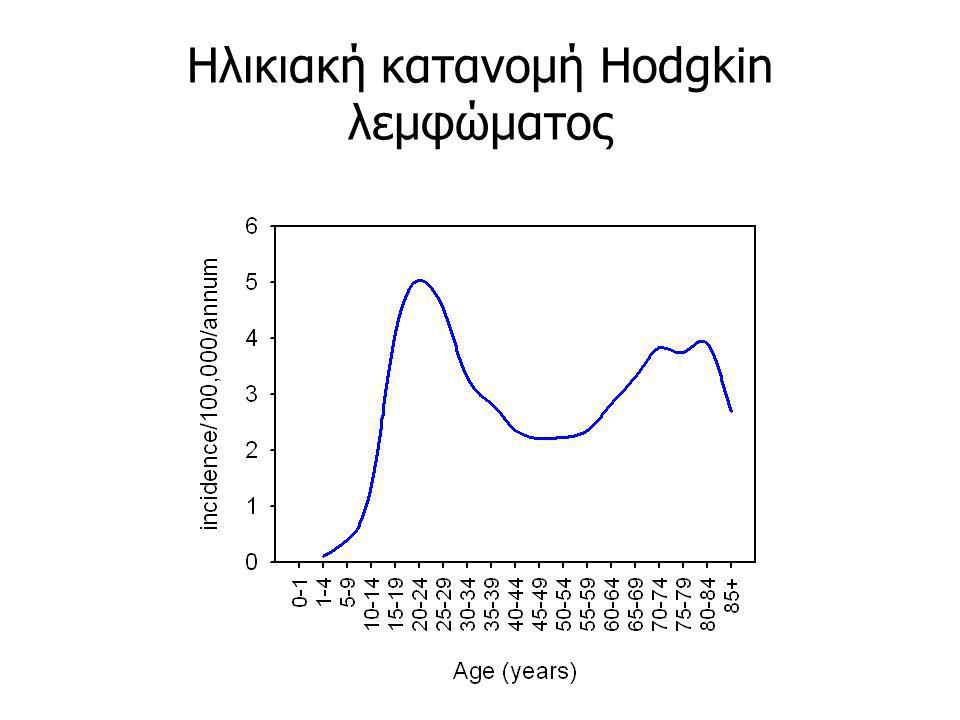 ΔΗΜΟΓΡΑΦΙΚΑ ΔΕΔΟΜΕΝΑ
Επίπτωση  3/100.000 κατ’ έτος
Διάμεση ηλικία  30 έτη
Δικόρυφη ηλικιακή κατανομή (20-30 και >50 ετών)
Υπεροχή αρρένων 1.3:1
ΚΥΤΤΑΡΟ Reed-Sternberg
Μεγάλο σε μέγεθος κύτταρο.
Ανώμαλο λεμφοκύτταρο.
Διπύρηνο.
Μοιάζει με μάτια κουκουβάγιας.
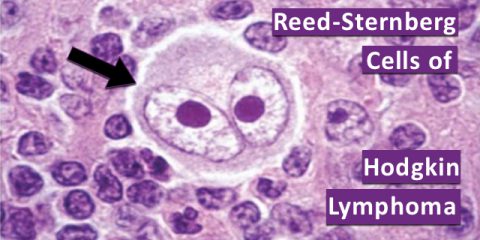 ΠΑΘΟΦΥΣΙΟΛΟΓΙΑ
Β-κυτταρικής προέλευση κύτταρο.
Νεοπλασματικό κύτταρο: Διπύρηνο Reed-Sternberg ή μονοπύρηνο κύτταρο Hodgkin.
Περιβάλλον Hodgkin: πολύμορφος αντιδραστικός κυτταρικός πληθυσμός αποτελούμενος κυρίως από ηωσινόφιλα κύτταρ και πιθανή ίνωση.
Πολύπλοκες αλληλεπιδράσεις μεταξύ νεοπλασματικών και αντιδραστικών κυττάρων μέσω κυτταροκινών.
Ανίχνευση EBV στο 20-30% των ασθενών.
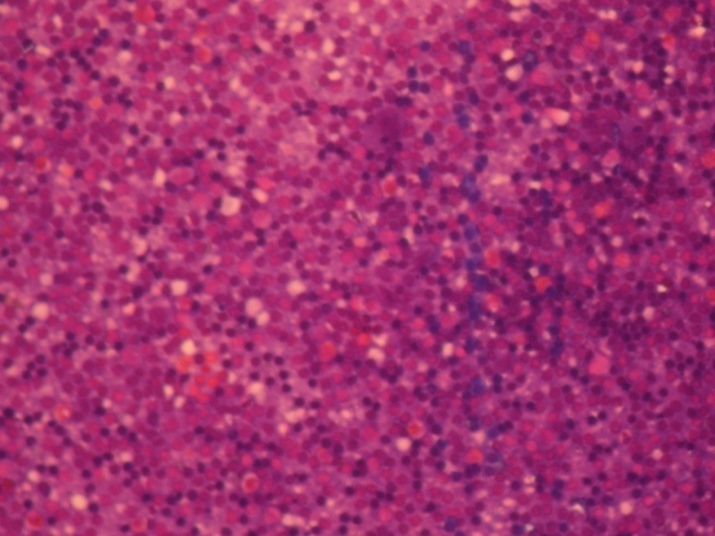 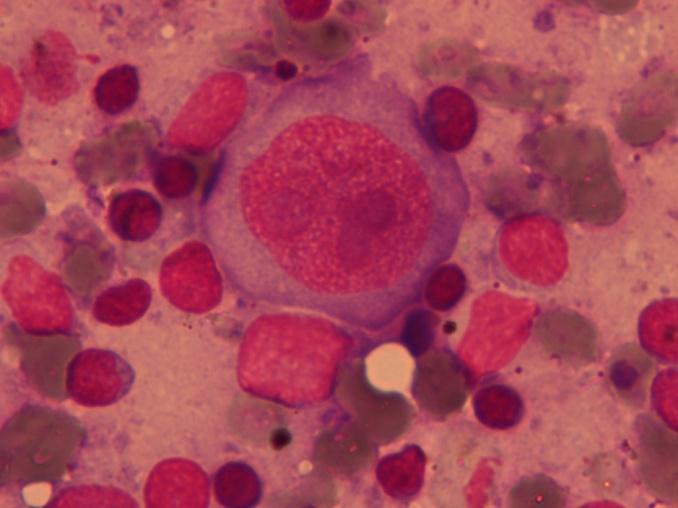 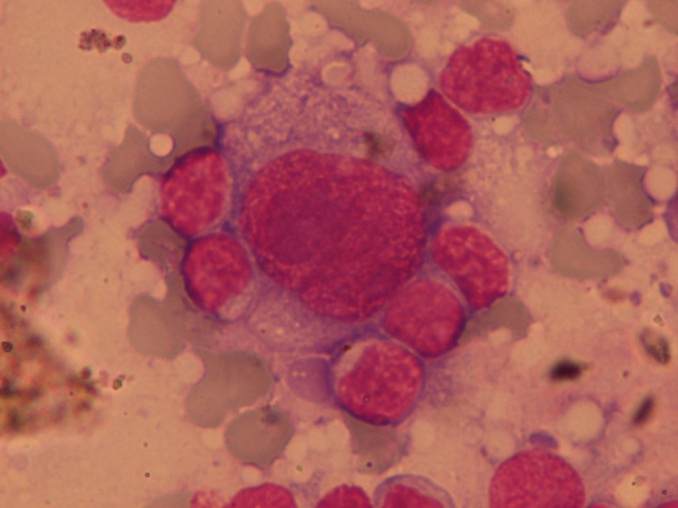 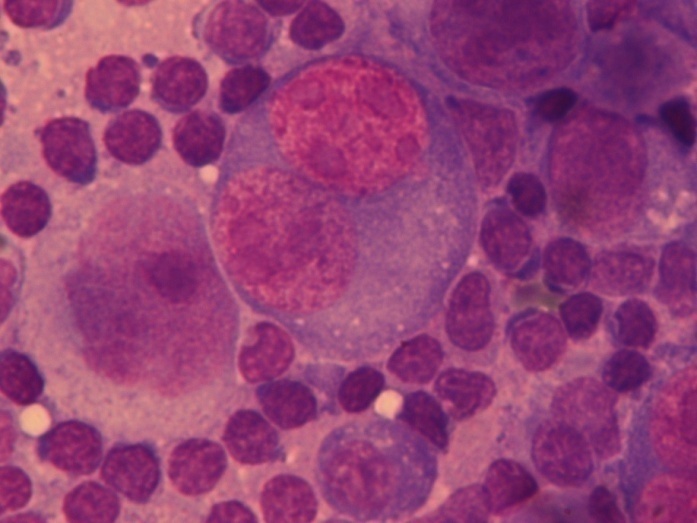 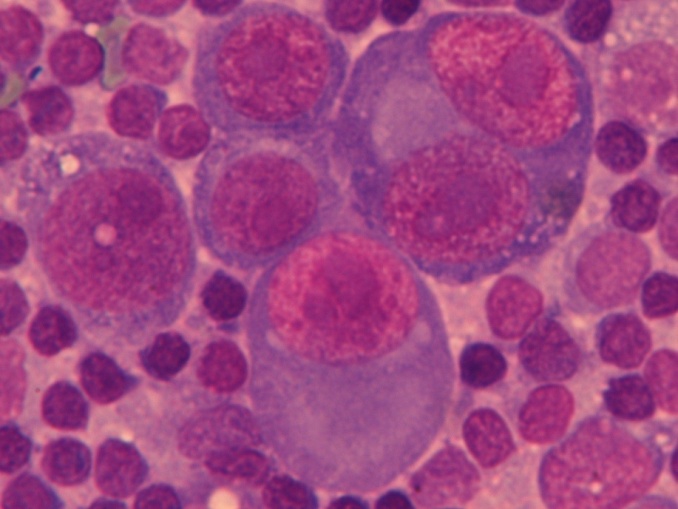 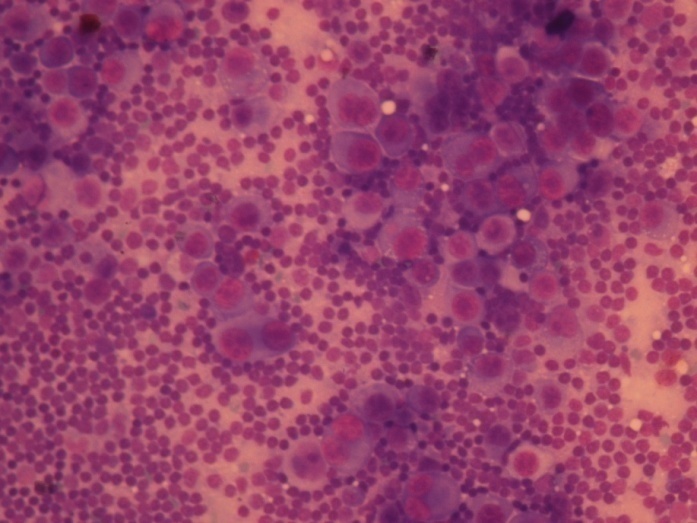 ΣΧΕΣΗ ΛΕΜΦΩΜΑΤΟΣ HODGKIN ΜΕ ΤΟΝ ΙΟ EBV
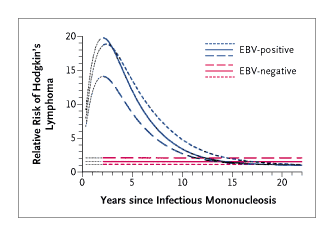 Hjalgrim H et al, N Engl J Med, 349: 1324-32, 2003
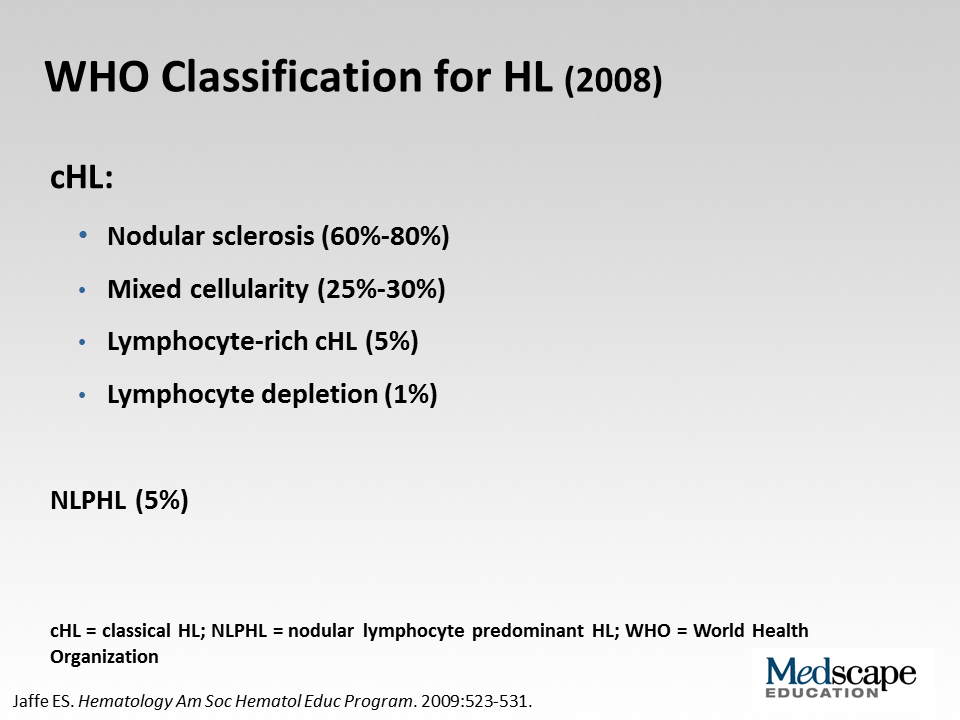 ΑΝΟΣΟΙΣΤΟΧΗΜΕΙΑ
ΕΚΔΗΛΩΣΕΙΣ
Ασυμπτωματική διόγκωση επιπολής λεμφαδένων                60%
        
Διόγκωση επιπολής λεμφαδένων με Β-συμπτώματα             35%
        
Παρατεινόμενο εμπύρετο ή άλλα Β-συμπτώματα                   3%  
        
Βήχας, δύσπνοια στην κόπωση ή σύνδρομο άνω κοίλης       <2%

Διεύρυνση μεσοθωρακίου σε τυχαία ακτινογραφία θώρακος  <2%
ΓΕΝΙΚΑ ΣΥΜΠΤΩΜΑΤΑ
Κνησμός στο 15-25% των ασθενών κατά τη διάγνωση

Σπανιότερα συμπτώματα
            προκλητό άλγος με  τη λήψη αλκοόλ (θώρακας, οσφύς)
            οσφυαλγία ή άλγος νεφρικών χωρών
            εντοπισμένο οστικό άλγος
            συμπτωματολογία πίεσης νευρικών ριζών
            παρανεοπλασματικές εκδηλώσεις
ΚΛΙΝΙΚΕΣ ΕΚΔΗΛΩΣΕΙΣ
Συμπτώματα & Σημεία                          Ποσοστό εμφάνισης

Λεμφαδενοπάθεια                                                       90

Μάζα μεσοθωρακίου                                                    60

“B” συμπτώματα                                                         30
    Πυρετός, απώλεια ΣΒ, νυκτερινοί ιδρώτες

Ηπατοσπληνομεγαλία                                                  25


Η νόσος εντοπίζεται κυρίως στους τραχηλικούς και υπερδιαφραγματικούς παραορτικούς λεμφαδένες σε ποσοστό  75%

Ο γενικευμένος κνησμός αποτελεί χαρακτηριστικό σύμπτωμα αλλά δεν ανευρίσκεται πάντα

Διήθηση του μυελού των οστών σε ποσοστό 10%
ΑΝΑΤΟΜΙΚΗ ΕΝΤΟΠΙΣΗ Ι
Τραχηλικοί-υπερκλείδιοι                          80-85%
Μεσοθωράκιο                                         50-60%
Μασχαλιαίοι                                              25%
Βουβωνικοί                                               12%
Επιτροχίλιοι, υποκλείδιοι                            <1%
ΑΝΑΤΟΜΙΚΗ ΕΝΤΟΠΙΣΗ ΙΙ
Σπλην                                                    9% (30-35*)
Πνεύμων                                                      7%
Μυελός των οστών                                        6%
Ηπαρ                                                            5%
Οστά                                                            2%
Δακτύλιος Waldeyer                                      1-2% 
Θωρακικό τοίχωμα                                        <1%
* Μετά από χειρουργική σταδιοποίηση
ΑΙΜΑΤΟΛΟΓΙΚΕΣ ΕΚΔΗΛΩΣΕΙΣ
Αναιμία                         35%
Λευκοκυττάρωση         45%  (15x109/l σε 15%) (ουδετερόφιλη)
Λεμφοπενία                  35%                   
Ηωσινοφιλία                    8%                     
Θρομβοκυττάρωση       25%                                   
ΤΚΕ 50                       45% (100 σε 15%)
ΒΙΟΧΗΜΙΚΑ ΕΥΡΗΜΑΤ
 CRP                                             75%
 LDH                                             30%
 Αλκαλική Φωσφατάση/γGT         20%
 β2-μικροσφαιρίνη                         30%

  
 α2-σφαιρίνες
 Ινωδογόνο
 Φερριτίνη
 Απτοσφαιρίνες
ΔΙΑΓΝΩΣΤΙΚΗ ΠΡΟΣΕΓΓΙΣΗ
Επαρκής βιοψία λεμφαδένα ή άλλου προσβεβλημένου οργάνου και εκτίμηση της από έμπειρο αιμοπαθολογοανατόμο
Μυελόγραμμα και βιοψία οστού από την οπίσθια λαγόνιο ακρολοφία (οστεομυελική βιοψία)
Κατευθυνόμενη βιοψία δια βελόνης κάθε εξωλεμφαδενικής εστίας με ενδείξεις διήθησης (π.χ. ήπατος) και κυτταρολογική εξέταση κάθε συλλογής
Εκτενές ιατρικό ιστορικό ιδιαίτερα για την ύπαρξη ή όχι Β συμπτωμάτων. Πλήρης και προσεκτική κλινική εξέταση (εκτίμηση των λεμφαδενικών διογκώσεων, του μεγέθους του σπληνός και επισκόπηση του δακτυλίου του Waldeyer
Εργαστηριακός έλεγχος: Γενική αίματος, μελέτη επιχρίσματος περιφερικού αίματος, ΤΚΕ, CRP, πλήρης βιοχημικός έλεγχος
Απλή ακτινογραφία θώρακος (προσθιοπίσθια και πλάγια)
Αξονική τομογραφία τραχήλου, θώρακος, άνω και κάτω κοιλίας
ΣΤΑΔΙΟΠΟΙΗΣΗ Ι
Στάδιο νόσου: όρος που χρησιμοποιείται για να περιγράψει την έκταση του λεμφώματος I και II εντοπισμένη νόσος, ενώ III και IV γενικευμένη.
Κάθε στάδιο διακρίνεται περαιτέρω  σε κατηγορίες A, B και E
A: Απουσία συστηματικών συμπτωμάτων
B: Παρουσία συστηματικών συμπτωμάτων ( πυρετός, νυκτερινοί ιδρώτες και απώλεια ΣΒ)
E: Επέκταση της νόσου από τους λεμφαδένες σε συμπαγή όργανα
ΣΤΑΔΙΟΠΟΙΗΣΗ ΙΙ
Ιστορικό
Αντικειμενική εξέταση
Γεν. Αίματος, βιοχημικός έλεγχος, LDH
CT τραχήλου, θώρακος, άνω-κάτω κοιλίας
Οστεομυελική βιοψία
PET/CT scan 
Άλλες εξετάσεις επί κλινικών ενδείξεων (ΚΝΣ, καρδιά, κλπ.)
[Speaker Notes: CBC, complete blood cell count; CNS, central nervous system; CT, computed tomography; H, history; LDH, lactate dehydrogenase; P, physical; PET, positron emission tomography.]
ΣΤΑΔΙΟΠΟΙΗΣΗ ΚΑΤΑ Ann Arbor Ι
ΣΤΑΔΙΟΠΟΙΗΣΗ ΚΑΤΑ Ann Arbor ΙΙ
Carbone PP, et al. Cancer Res. 1971;31:1860-1861. Lister TA, et al. J Clin Oncol. 1989;7:1630-1636.
ΠΡΟΓΝΩΣΤΙΚΟΙ ΔΕΙΚΤΕΣ
Κλινικό στάδιο της νόσου
		Στάδιο Ι- ΙΙ  Περιορισμένη νόσος
		Στάδιο ΙΙΙ- IV  Προχωρημένη νόσος
 
Παρουσία Β συμπτωματολογίας

Ογκώδης νόσος μεσοθωρακίου
ΠΡΟΣΒΟΛΗ ΜΕΣΟΘΩΡΑΚΙΟΥ ΣΤΟ ΛΕΜΦΩΜΑ HODGKIN
Ορισμός ογκώδους νόσου μεσοθωρακίου: (Μέγιστη εγκάρσια διάμετρος μάζας μεσοθωρακίου) / (εσωτερική εγκάρσια διάμετρος θωρακικού κλωβού)  1/3
Διϊστανται οι απόψεις για το επίπεδο, όπου πρέπει να μετράται η εσωτερική εγκάρσια διάμετρος θωρακικού κλωβού (μέγιστη ή στο επίπεδο Θ5-Θ6 ;)
Πτωχή η συσχέτιση με το μέγεθος της μάζας στην αξονική τομογραφία (συμφωνία περί ογκώδους ή μη της νόσου 60-80%, όταν αυτή ορίζεται ως μάζα 7 ή 10 εκ.)
Αγγελόπουλος ΜΠΚ και συν, 18ο Πανελλήνιο Αιματολογικό Συνέδριο, Αθήνα, 14-17 Νοεμβρίου  2007, Ηaema 10(Suppl2), σελ. 30.
ΠΡΟΣΒΟΛΗ ΜΕΣΟΘΩΡΑΚΙΟΥ ΣΤΟ ΛΕΜΦΩΜΑ HODGKIN
ΠΡΟΣΒΟΛΗ ΜΕΣΟΘΩΡΑΚΙΟΥ ΣΤΟ ΛΕΜΦΩΜΑ HODGKIN
Σπάνια περίπτωση με ογκώδη νόσο που προσήλθε με καρδιακό επιπωματισμό
ΘΕΡΑΠΕΙΑ
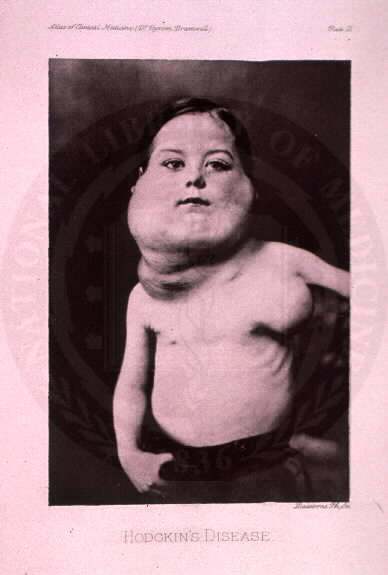 Thomas Hodgkin 1832
      Θεραπευτικό οπλοστάσιο: χειρουργική αφαίρεση, αρσενικό, φυτικές ουσίες, φροντίδα
Dorothy Reed 
      H πρόγνωση της νόσου είναι πτωχή. Ολοι οι ασθενείς καταλήγουν σε 3-4 χρόνια. Η αφαίρεση του όγκου δεν ωφελεί και η νόσος υποτροπιάζει. Οι ασθενείς καταλήγουν εν μέσω φαινομένων καχεξίας, φυματίωσης και άλλων λοιμώξεων.
1950: Ακτινοθεραπεία V Peters
1964: MOPP De Vita, T Frei, P Carbone, G Canellos
1975: ABVD G Bonadonna
2002: Stanford V S Rosenberg, S Horning, R Hoppe
2003: BEACOPP V Diehl
ΜΗ HODGKIN ΛΕΜΦΩΜΑΤΑ
ΓΕΝΙΚΑ
Επίπτωση  15/100.000 κατ’ έτος με αυξητικές τάσεις
Διάμεση ηλικία  περίπου 60 έτη
Εκθετική αύξηση με την αύξηση της ηλικίας
Μικρή υπεροχή αρρένων 
Β-προέλευσης στο 85% έναντι Τ-προέλευσης στο 15%
Πολλαπλές ταξινομήσεις – συχνές μεταβολές

Ταξινόμηση ΠΑΓΚΟΣΜΙOY ΟΡΓΑΝΙΣΜΟΥ ΥΓΕΙΑΣ (WHO): 1998
  Κλινική Εικόνα  
  Ιστολογική Εικόνα
  Ανοσοφαινότυπος
  Μοριακά Ευρήματα
  Πιθανολογούμενο Αντίστοιχο Φυσιολογικό Λεμφοκύτταρο
ΙΣΤΟΛΟΓΙΚΑ ΧΑΡΑΚΤΗΡΙΣΤΙΚΑ
Μέγεθος νεοπλασματικού κυττάρου (μικρό – μεγάλο – μεικτοί πληθυσμοί)
Πρότυπο ανάπτυξης (οζώδες ή διάχυτο)
ΤΑΞΙΝΟΜΗΣΗ Ι: ΛΕΜΦΩΜΑΤΑ ΑΠΟ ΩΡΙΜΑ Β ΛΕΜΦΟΚΥΤΤΑΡΑ
Χρονία Λεμφογενής Λευχαιμία / Λέμφωμα από μικρά λεμφοκύτταρα
Β- Προλεμφοκυτταρική Λευχαιμία
Λεμφοπλασματοκυτταρικό Λέμφωμα / Μακροσφαιριναιμία Waldenstrom)
Οζώδη Λεμφώματα
Λέμφωμα από κύτταρα του Μανδύα
Λευχαιμία από Τριχωτά Κύτταρα
Σπληνικό Λέμφωμα Οριακής Ζώνης
Εξωλεμφαδενικό Λέμφωμα Οριακής Ζώνης (MALT)
Λεμφαδενικό Λέμφωμα Οριακής Ζώνης

Διάχυτο Λέμφωμα από Μεγάλα Κύτταρα
Πρωτοπαθές Λέμφωμα Μεσοθωρακίου από Μεγάλα Κύτταρα
Ενδαγγειακό Λέμφωμα από Μεγάλα Κύτταρα
Πρωτοπαθές Λέμφωμα Κοιλοτήτων
Λέμφωμα Burkitt

Πολλαπλούν Μυέλωμα, MGUS και συγγενείς διαταραχές
ΤΑΞΙΝΟΜΗΣΗ ΙΙ: ΛΕΜΦΩΜΑΤΑ ΑΠΟ ΩΡΙΜΑ Τ ΚΑΙ ΝΚ ΛΕΜΦΟΚΥΤΤΑΡΑ
Λευχαιμικά/Διάχυτα



Δερματικά


Αλλα
Εξωλεμφαδενικά


Λεμφαδενικά
Τ- Προλεμφοκυτταρική Λευχαιμία
Λευχαιμία από μεγάλα Τ-κοκκιώδη λεμφοκύτταρα
Λευχαιμία από ΝΚ-κύτταρα
Τ-λευχαιμία/λέμφωμα ενηλίκων
Σπογγοειδής Μυκητίαση
Σύνδρομο Sezary
Πρωτοπαθές Δερματικό Αναπλαστικό Λέμφωμα  
Λεμφωματοειδής Βλατίδωση
Εξωλεμφαδενικό ΝΚ/Τ λέμφωμα ρινικού τύπου
Τ- Λέμφωμα τύπου Εντεροπάθειας
Ηπατοσπληνικό Τ-λέμφωμα
Τ- Λέμφωμα τύπου Υποδερματίτιδος
Αγγειοανοσοβλαστικό Τ-Λέμφωμα
Περιφερικό Τ-Λέμφωμα, χωρίς περαιτέρω διευκρίνιση
Αναπλαστικό Λέμφωμα από Μεγάλα Κύτταρα
ΤΑΞΙΝΟΜΗΣΗ ΙΙΙ: ΛΕΜΦΩΜΑΤΑ ΑΠΟ ΠΡΟΔΡΟΜΑ ΛΕΜΦΟΚΥΤΤΑΡΑ
Λεμφώματα από Πρόδρομα Β-λεμφοκύτταρα
           Β-Λεμφοβλαστικό Λέμφωμα / Β-Οξεία Λεμφοβλαστική Λευχαιμία 

Β- Λεμφοϋπερπλασίες Δυνητικώς Κακοήθεις
           Λεμφωματοειδής Κοκκιωμάτωση
           Πολύμορφη λεμφοϋπερπλαστική διαταραχή μετά από μεταμόσχευση οργάνων



Λεμφώματα από Πρόδρομα Τ-λεμφοκύτταρα
           Τ-Λεμφοβλαστικό Λέμφωμα / Τ-Οξεία Λεμφοβλαστική Λευχαιμία

Β- Λεμφοϋπερπλασίες Δυνητικώς Κακοήθεις
           Λεμφωματοειδής Βλατίδωση
ΑΙΤΙΟΛΟΓΙΚΟΙ ΠΑΡΑΓΟΝΤΕΣ
Λέμφωμα Burkitt, Λεμφ. κοκκιωμάτωση
T-λεμφώματα
Ανοσοκατεσταλμένοι

MALT Λεμφώματα

Τ-Λευχαιμία/Λέμφωμα Ενηλίκων

Σπληνικό Λέμφωμα Οριακής Ζώνης
Διάχυτο Λέμφωμα από Μεγάλα 
Β-Κύτταρα





Πρωτοπαθή Λεμφώματα Κοιλοτήτων – Νόσος castleman
Epstein-Barr
          

Helicobacter pylori

HTLV-I

HCV


HIV
Ανοσοανεπάρκειες και
     Ιατρογενής Ανοσοκαταστολή
Ανθρώπειος Ερπητοϊός 8 (HHV-8)
ΜΟΡΙΑΚΕΣ ΒΛΑΒΕΣ
ΚΛΙΝΙΚΕΣ ΕΚΔΗΛΩΣΕΙΣ
Ασυμπτωματική διόγκωση επιπολής λεμφαδένων
Διόγκωση επιπολής λεμφαδένων με Β-συμπτώματα
Παρατεινόμενο εμπύρετο 
Συμπτώματα ως επί νεοπλασμάτων συμπαγών οργάνων (εξωλεμφαδενικά)
Πιεστικά φαινόμενα
Αμιγής σπληνομεγαλία
Νευρολογική συνδρομή
ΑΙΜΑΤΟΛΟΓΙΚΟΙ ΠΑΡΑΜΕΤΡΟΙ
Αναιμία
Λευκοκυττάρωση
      ουδετερόφιλη
      λευχαιμική εικόνα
Ηωσινοφιλία (T-λεμφώματα)
Θρομβοκυττάρωση ή θρομβοπενία
Αυξημένη ΤΚΕ
ΒΙΟΧΗΜΙΚΑ ΕΡΓΑΣΤΗΡΙΑΚΑ
 LDH (αρκετά συνήθεις οι μεγάλες αυξήσεις, >2x, ενίοτε έως και 40-50x)
 Αλκαλική Φωσφατάση/γGT         
 β2-μικροσφαιρίνη
Υπερουριχαιμία


 α2-σφαιρίνες
 Ινωδογόνο 
 CRP
ΣΤΑΔΙΟΠΟΙΗΣΗ
Σύστημα Ann-Arbor: 
          - Ευρεία κλινική εφαρμογή, αλλά είναι σχεδιασμένο για το 	   λέμφωμα Hodgkin
          - Μικρότερη διακριτική ικανότητα όσον αφορά την πρόγνωση 	  στα μη-Hodgkin λεμφώματα

Ειδικά Συστήματα Σταδιοποίησης
  Λεμφώματα Στομάχου
  Τ- Δερματικά Λεμφώματα
  Πρωτοπαθή Λεμφώματα ΚΝΣ
ΕΙΔΙΚΕΣ ΕΞΕΤΑΣΕΙΣ
Ανοσοφαινότυπος αίματος-μυελού-υγρών
Μοριακή μελέτη αίματος-μυελού-υγρών
  Αναδιάταξη βαρειών αλύσων ανοσοσφαιρινών (IgVH)
 Αναδιάταξη Τ-κυτταρικού υποδοχέα (TCR)
Οσφυονωτιαία παρακέντηση
Ενδοσκόπηση πεπτικού
Μαγνητική τομογραφία
ΣΥΧΝΟΤΗΤΑ ΚΥΡΙΟΤΕΡΩΝ ΜΗ HODGKIN ΛΕΜΦΩΜΑΤΩΝ
ΕΥΧΑΡΙΣΤΩ ΠΟΛΥ ΓΙΑ ΤΗΝ ΠΡΟΣΟΧΗ ΣΑΣ
ΚΑΛΟ ΚΑΛΟΚΑΙΡΙ